الصف : الأولالمادة : اللغة العربية الدرس : حرف الباء
مخرجات التعلم
ب
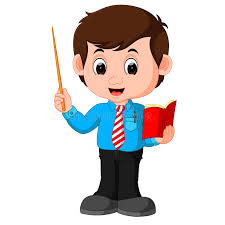 مخرجات التعلم
مخرجات التعلم
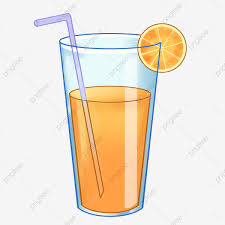 عصير برتقال
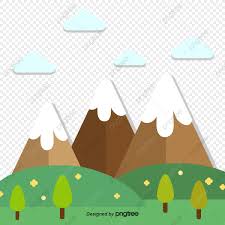 جـبل
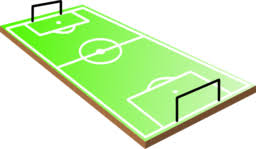 ملعب
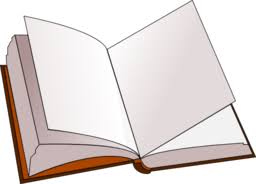 كتاب
تأمل حرف الباء في الكلمات التالية
ملعب
برتقال
جبل
كتاب
بـ    ـبـ    ـب     ب
تأمل حرف الباء مع الحركات:
مع الضمة
مع الفتحة
مع الكسرة
بَ
بُ
بِ
ـــــَ   ـــــُ   ـــــِ
تأمل حرف الباء مع المدود
مع الواو
مع الألف
مع الياء
عبير
بومة
باسل
بـا    بو    بي
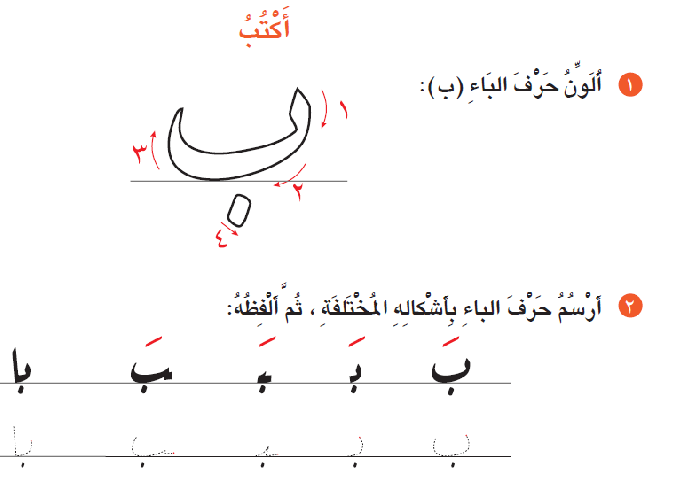 أحلّل ما يلي:
باب
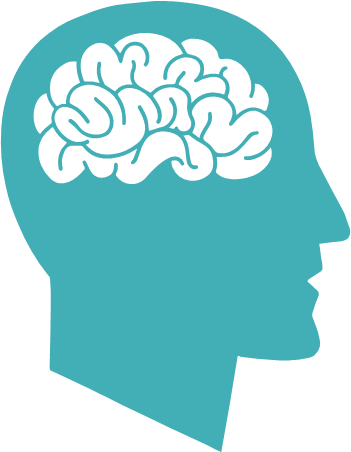 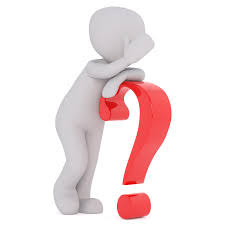 شكراً لحسن إصغائكم
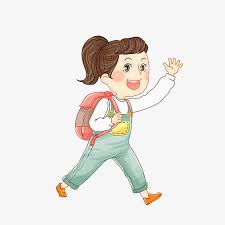 تصميم    ساري العم